NORMAS NACIONALES PARA LA EDUCACION PREESCOLAR
EL MINISTERIO DE EDUCACION DE JAPON  ESTABLECE 5 OBJETIVOS PARA LA EDUCACION PREESCOLAR
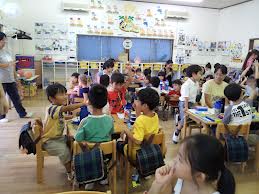 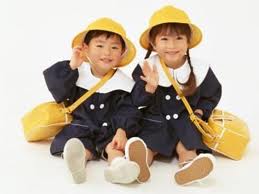 Fomentar los hábitos básicos para la vida cotidiana y las actitudes necesarias para llevar una vida sana, segura y feliz y para sentar los fundamentos de mentes y cuerpos íntegros.
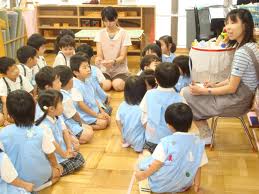 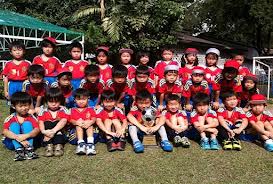 Fomentar el afecto y la confianza hacia los demás y cultivar actitudes de autonomía y de cooperación y para despertar la moralidad.
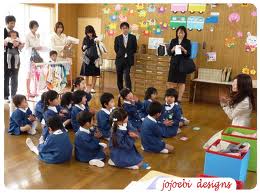 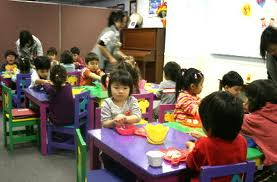 Fomentar el interés y preocupación por la naturaleza, el entorno y cultivar la riqueza de sentimientos y la capacidad de pensar en estas cosas.
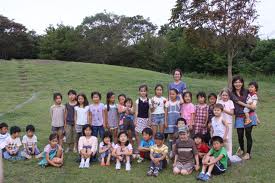 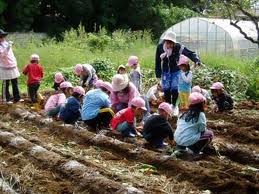 Fomentar, en la vida diaria, el interés y la preocupación por el lenguaje y cultivar el gozo por hablar y escuchar y el sentido del lenguaje.
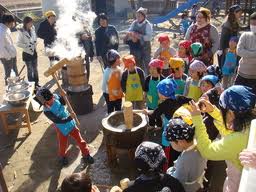 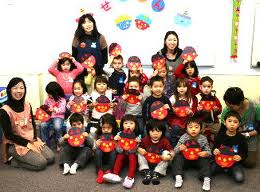 Fomentar una riqueza de emociones a través de diversas experiencias y fomentar la creatividad.
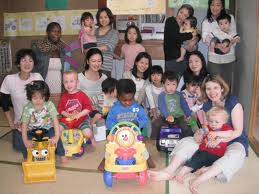 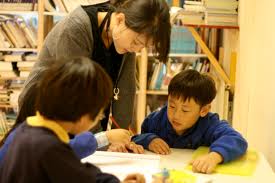